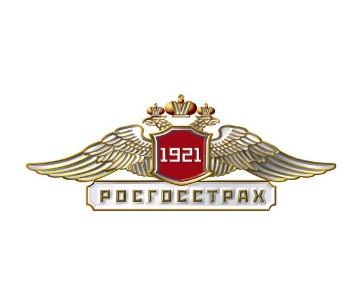 ООО «РГС-МЕД»
Проблемные 
вопросы обслуживания
прикрепленного населения
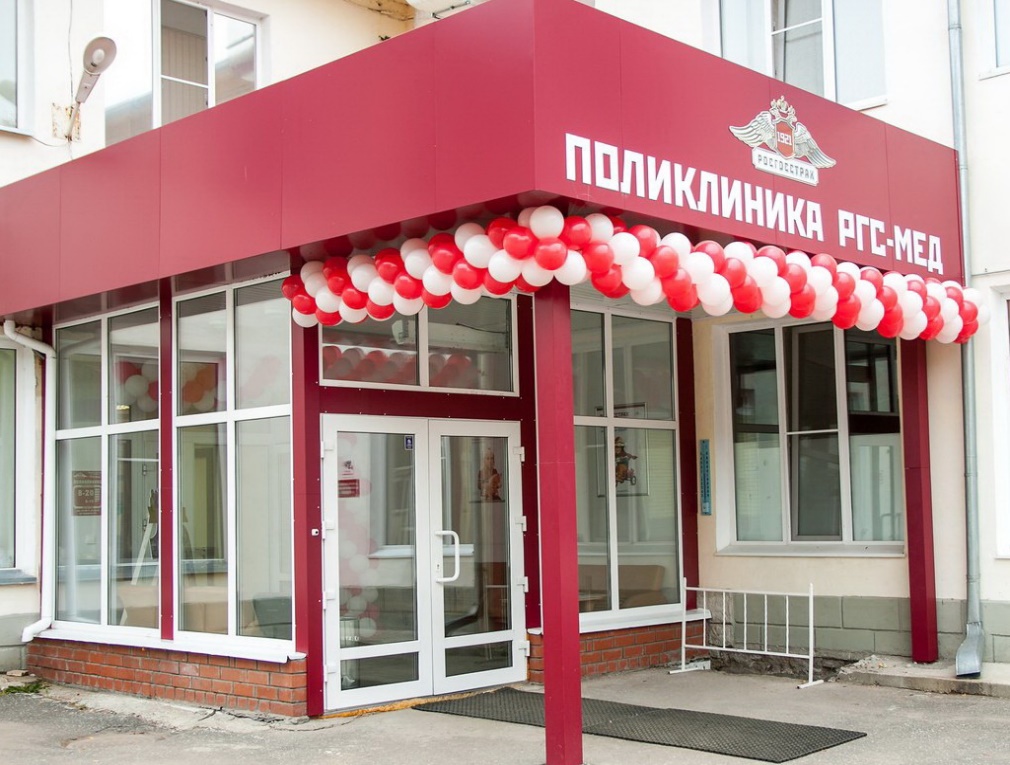 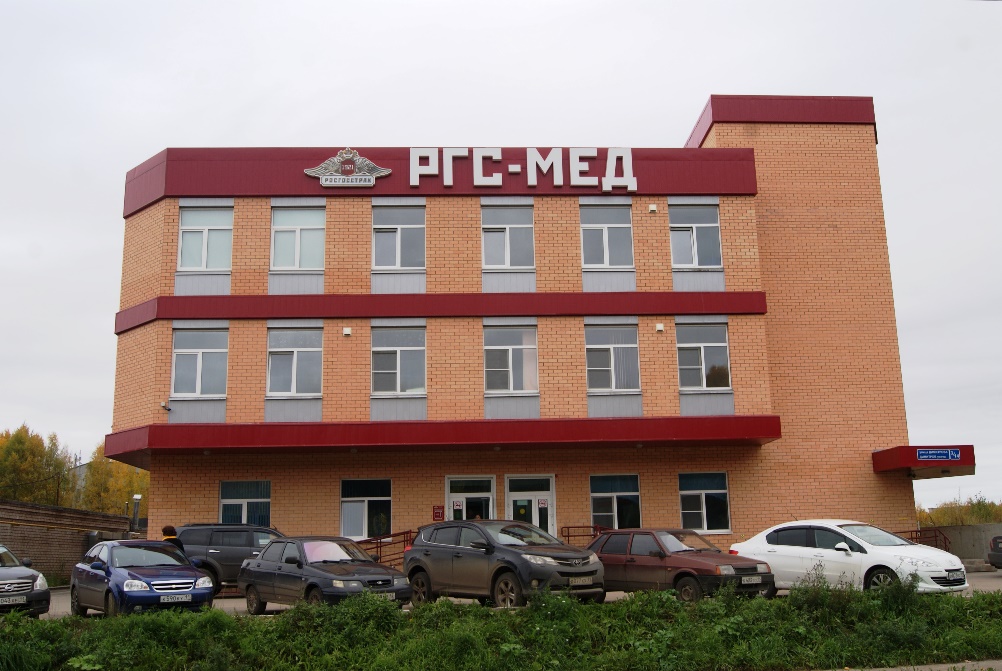 в частной 
медицинской организации
ООО «РГС-МЕД»
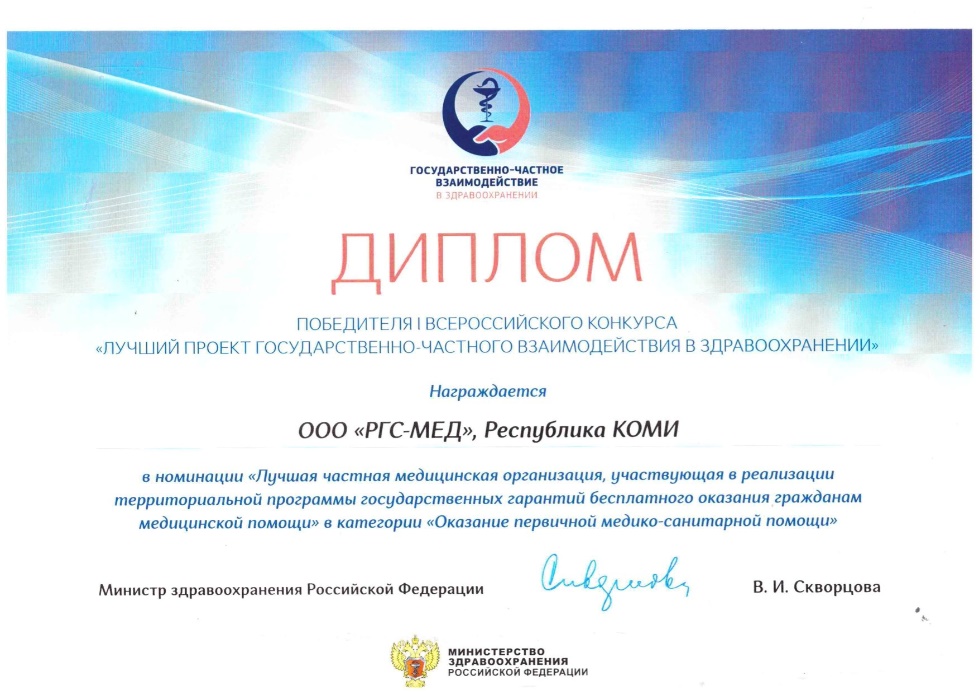 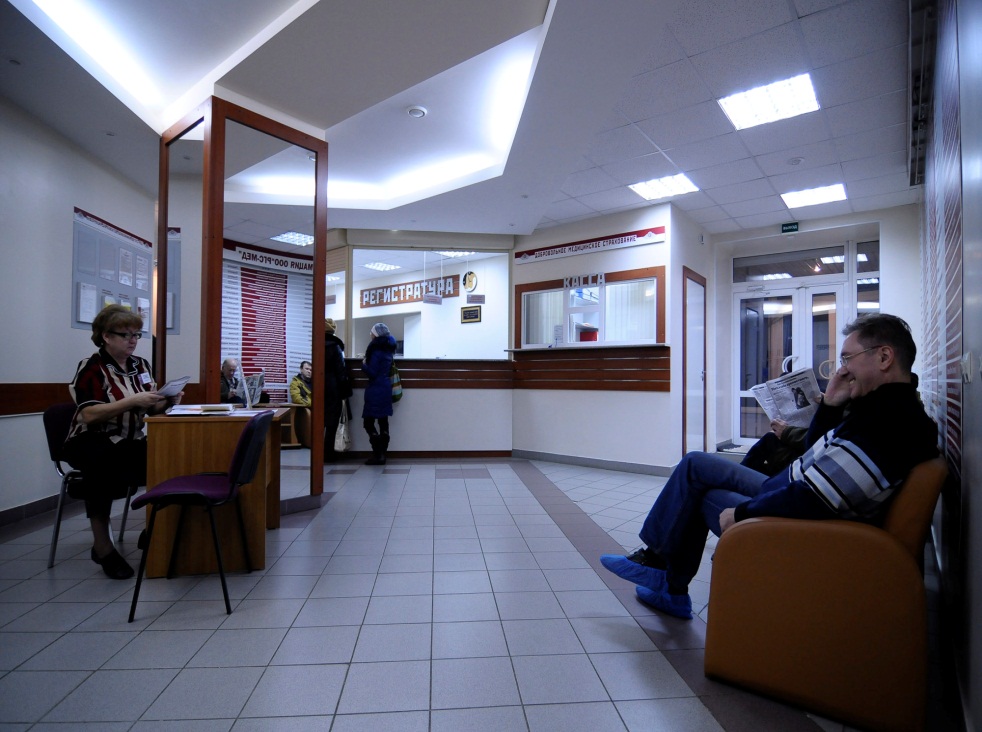 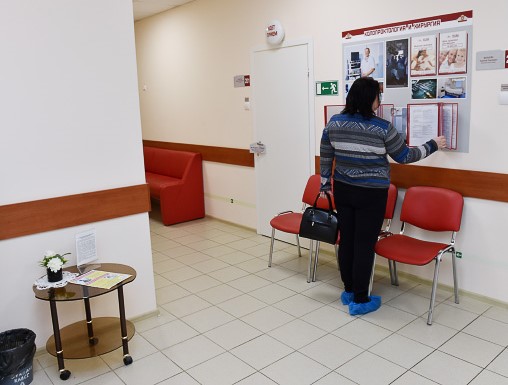 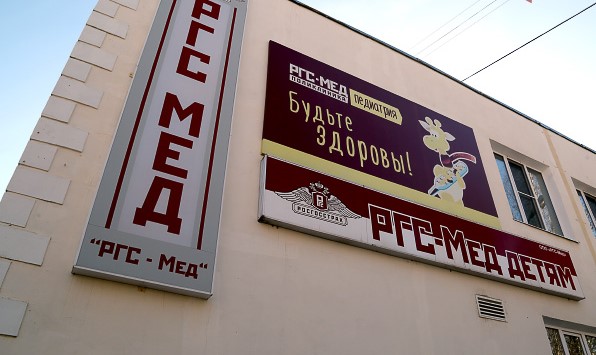 г. Сыктывкар
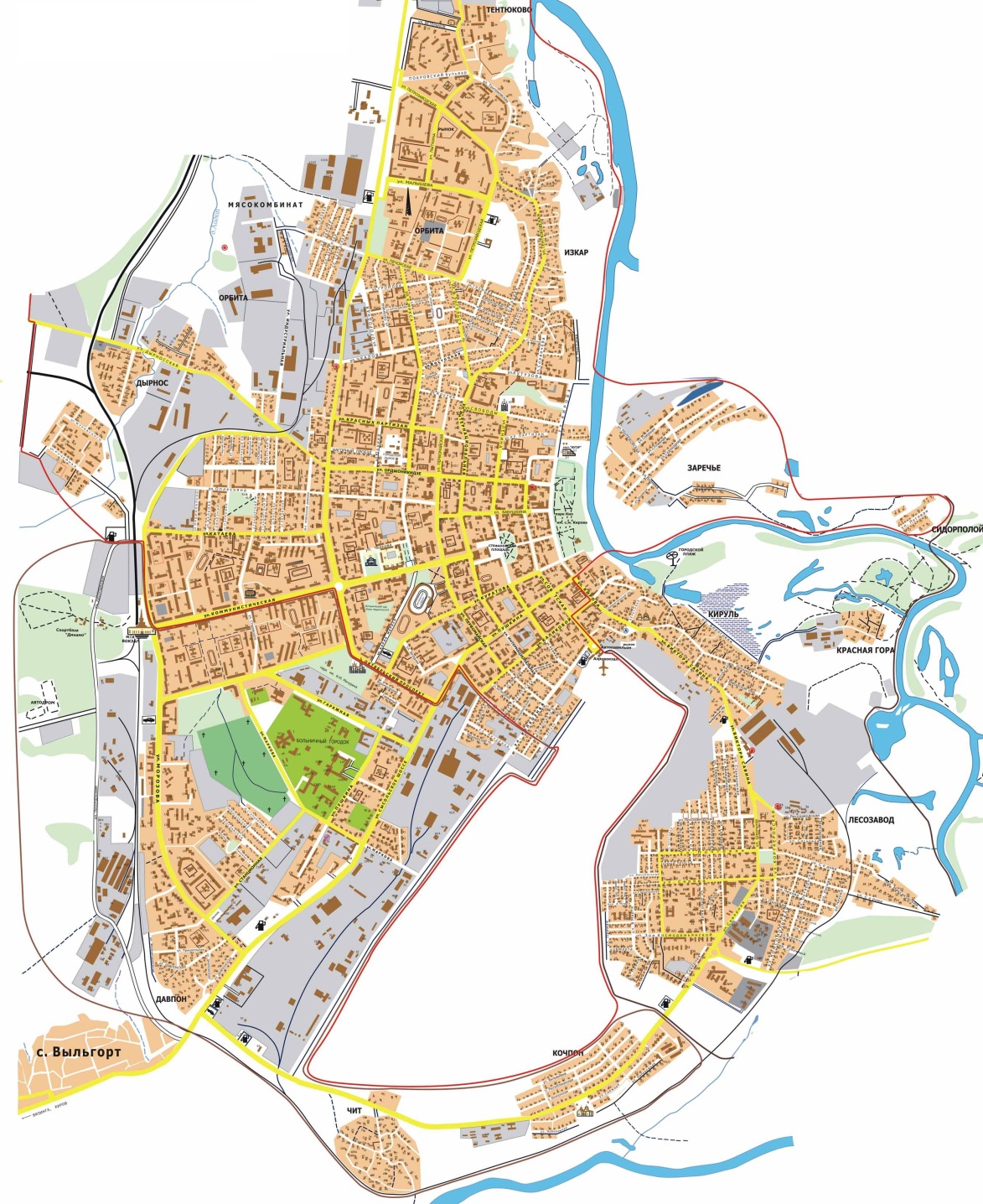 Прикрепленное население
Приписной участок
Территория 
внутри пересечения улиц:

Кирова
Печорская
Сысольское шоссе
Морозова
Ограничивающие факторы
Необходимость выполнения сроков оказания неотложной помощи (не более 2-х часов с момента обращения пациента);

ООО «РГС-Мед», как частная медицинская организация, участвующая в системе ОМС, не получает финансирования в тех же объемах, что и медицинские организации государственной системы здравоохранения:

ООО «РГС-Мед» не является получателем бюджетных ассигнований федерального и республиканского бюджетов, выделяемых на финансовое обеспечение реализации территориальных программ  государственных гарантий бесплатного оказания гражданам медицинской помощи;

ООО «РГС-Мед» не получает финансового обеспечения противоэпидемических мероприятий, осуществляемых в целях предупреждения, ограничения распространения и ликвидации инфекционных болезней, а также проведение профилактических прививок;

Для ООО «РГС-Мед», медицинской организации  негосударственной формы собственности, не предусмотрено прав использовать средства нормированного страхового запаса территориального фонда ОМС для софинансирования расходов на оплату труда врачей и среднего медицинского персонала;

Трудовые ресурсы МКДП ООО «РГС-Мед» ограничены численностью медицинского персонала, 
с учетом экономических ресурсов ООО «РГС-Мед»
РЕЗУЛЬТАТЫ РАБОТЫ ООО «РГС-Мед»
1 квартал 2019 года
1. Статистика
2. Экономика 
Участковая поликлиника. Результаты 1 квартала 2019 г.
ВЫВОДЫ

1. 50% прикрепленных уже обратились в течение 1 квартала 2019 за медицинской помощью

2. Из общего числа обратившихся:

Прикрепленные дети - 10,2%  
получили 8,7% от всего объема услуг детского отделения
Прикрепленные взрослые – 6% 
получили 13,2% (!) от всего объема услуг поликлинического отделения

Высокое потребление параклинических услуг

3. Сумма доходов по ОМС покрывает только прямые расходы на оплату труда

4. Квартальный расчетный убыток – 2,5 млн. р.
Правовое регулирование прикрепления

Федеральный закон от 21.11.2011 года № 323-ФЗ
«Об основах охраны здоровья граждан в Российской Федерации»;

Приказ Минздравсоцразвития России от 15.05.2012 года
№ 543н «Об утверждении Положения об организации
оказания первичной медико-санитарной помощив зрослому населению»;

Приказ Минздравсоцразвития России от 26.04.2012 № 406н
«Об утверждении Порядка выбора гражданином медицинской
организации при оказании ему медицинской помощи в рамках
программы государственных гарантий бесплатного оказания
гражданам медицинской помощи»;

Приказ Минздрава России от 07.03.2018 № 92н
«Об утверждении Положения об организации оказания первичной
медико-санитарной помощи детям
Судебная практика 

в пользу пациента
Апелляционное определение Архангельского
областного суда от 22.04.2015

Апелляционное определение Самарского
областного суда от 26.01.2016

в пользу медицинской организации
Апелляционное определение Московского
городского суда от 08.11.2017
Пути решения
Официальное обращение
в федеральные и республиканские органы, обладающие правом законодательной инициативы 

ЦЕЛЬ: внесение изменений (уточнений) в действующее законодательство, по следующим вопросам:

КОНКРЕТИЗАЦИЯ ПОНЯТИЯ 
«территориально-участковый принцип оказания медицинской помощи»;

КОНКРЕТИЗАЦИЯ ПРАВ медицинских организаций в части определения
предельной нагрузки по обслуживанию прикрепленного населения.

обеспечение РАВНЫХ УСЛОВИЙ финансирования государственных
и частных медицинских организаций, работающих в системе ОМС
СПАСИБО ЗА ВНИМАНИЕ!
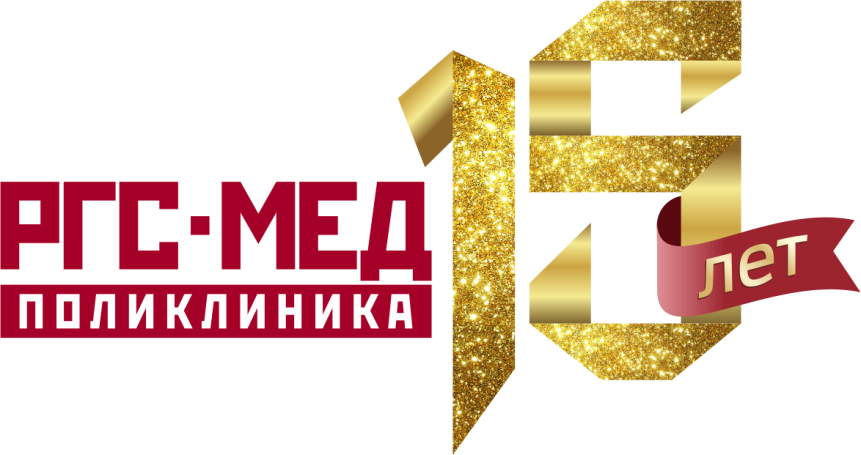 МЫ РЯДОМ